كلية التربية بالزلفي 
قسم اللغة العربية
يقيم قسم اللغة العربية بالتعاون مع وحدة البحث العلمي سيمنار علمي بعنوان :
” رؤية في كتاب الذخيرة في محاسن أهل الجزيرة“ 
للدكتورة /عبير عبد الصادق محمد بدوي 
الأستاذ المشارك بالقسم 
وذلك يوم الأحد  الموافق1436/5/17هـ
الساعة التاسعة والنصف 
الدعوة عامة
د. عبير عبد الصادق محمد بدوي
الذخيرة في محاسن أهل الجزيرة
تصنيف الكتاب 
يندرج الكتاب ضمن كتب التراجم والطبقات.
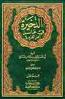 د. عبير عبد الصادق محمد بدوي
المؤلف:
ألف هذا الكتاب الأديب الأندلسي أبو الحسن علي بن بسام الشنتريني؛ المولود نحو سنة 460هـ ، والمتوفى سنة 542 هـ ، الذي لحقته هذه النسبة من بلدة شنترين في أقصى الغرب على نهري تاجه بالقرب من إشبونة lisboa .
من أعلام الكُتّاب والنُقاد الأندلسيين في القرنين الخامس والسادس الهجريين ،ولد في أسرة ميسورة الحال ، عُنيت بتربيته وتعليمه وإعداده لمستقبل زاهر أظهر ابن بسام قدرًا من الموهبة الأدبية منذ الصغر ، وبدأ يكتب الشعر والنثر فلفت الأنظار إليه .
د. عبير عبد الصادق محمد بدوي
سبب تأليف الكتاب :
يبدو أن علاقة ابن بسام بسير بن أبي بكر بن أخي يوسف بن تاشفين أمير إشبيلية في عهد المرابطين؛ كانت وثيقة جدًا، مما دفعته إلى أن يُصنف له كتاب الذخيرة، وما تبع ذلك من إغداق كثير من المال عليه، والذي كفاه طول حياته، فضلًا عن الأموال التي كان بعض أدباء الأندلس يغدقونها عليه في مقابل ذكرهم في الذخيرة والترجمة لهم
. عبير عبد الصادق محمد بدوي
وإن كنت أرى أن
كتاب "الذخيرة في محاسن أهل الجزيرة" جاء بمثابة رد اعتبار لأدباء الأندلس، عندما رأى ابن بسام كلف الأندلسيين بتقليد المشارقة، والسير على منوالهم في النظم والترسل والتقاط مختلف إبداعاتهم الأدبية، والوقوف عليها وتقليدها. كما كان كتاب "يتيمة الدهر في محاسن أهل العصر "للثعالبي حافزا آخر لابن بسام؛ لينشئ هذا الكتاب مفاخرا به أمثال الثعالبي من المشارقة، كاشفا عن مظاهر الإبداع والتفوق لدى الأندلسيين، ومن هنا نشط ابن بسام لتصنيف الذخيرة، ليسد هذا النقص، ويكشف عن فضل أهل الأندلس في الإبداع، يقول ابن بسام ومازال في أفقنا هذا الأندلس القصي إلى وقتنا هذا من فرسان الفنين، وأئمة النوعين – النظم والنثر – قوم هم ما هم طيبوا !!مكاثر، وصفاء جواهر
د. عبير عبد الصادق محمد بدوي
وعذوبة موارد ومصادر، لعبوا بأطراف الكلام المشقق لعب الدجى بجفون المؤرق، ووجدوا بفنون السحر المنمق حراء الأعشى ببنات المحلق، وصبوا على قوالب النجوم ؛ غرائب المنثور والمنظوم ، وباهوا غرر الضحى و الأصائل ؛ بعجائب الأشعار والرسائل نثرا ، لو رآه البديع لنسى اسمه ، أو اجتلاه ابن هلال لولاه حكمه، ونظما لو سمعه كثير ما نسب ولا مدح، أو تتبعه جرول ما عوى وما نبح ، إلا أن أهل هذا الأفق أبوا إلا متابعة أهل المشرق ، حتى لو نعق تلك الآفاق غراب، أو طن بأقصى الشام والعراق ذباب ، لجثوا على هذا صنما، وتلوا ذلك كتابا محكما، وأخبارهم الباهرة ، وأشعارهم السائرة، مرمى القصية ، ومناخ الرزية ، لا يعمر بها جنان ولا خلد ، ولا يصرف فيها لسان ولا يد ، فغاظني منهم ذلك ، وأنفت مما هنالك ، وأخذت نفسي بجمع ما وجدت من حسنات دهري، وتتبع محاسن أهل بلي وعصري ، غيرة لهذا الأفق الغريب أن تعود بدوره أهلة ، وتصبح بحاره ثمارا مضمحلة ، مع كثرة أدبائه ، و وفور علمائه، وقديما ضيعوا العلم وأهله، و يارُبّ محسن مات إحسانه قبله ، وليت شعري ! من قصر العلم على بعض الزمان ، وخص أهل المشرق بالإحسان
د. عبير عبد الصادق محمد بدوي
أهمية الذخيرة :
وحقا ما ذهب إليه الدكتور شوقي ضيف في تقرير أهمية الذخيرة ، ودورها في التعريف بالأدب الأندلسي حيث يقول : ( لولا الذخيرة لظل الأدب الأندلسي بروائعه الباهرة؛ شعرا ونثرا محجوبا عن الباحثين ، ولما استطاع أحد أن يكتب تاريخه ).
د. عبير عبد الصادق محمد بدوي
مادة الكتاب العلمية:
توفر ابن بسام على كتابه الذخيرة وسعى لجمع مادته ، التي تقدم تراجم للشعراء والأدباء لعصر الطوائف ، وأوائل عصر المرابطين ، كما تقدم طائفة من الأخبار السياسية والاجتماعية عن أمراء الأندلس وحكامها .
د. عبير عبد الصادق محمد بدوي
وقد حرص ابن بسام في الذخيرة على الترجمة لأدباء الأندلس في عصر ملوك الطوائف ، وأوائل عصر المرابطين ترجمات مفصلة ، تعتمد على سرد جوانب كثيرة من إبداعاتهم الشعرية والنثرية ، ويذكر ابن بسام أنه لم يفسح في ذخيرته مكانا لأدباء الدولة المروانية ، ولا للمدائح العامرية ؛وذلك لأن أحد أدباء الأندلس في العصر المرواني ، وهو ( ابن فرج الجياني ) وضع كتاب ( الحدائق )، الذي ألفه للحكم المستنصر عارضا أطرافا من محاسن أهل زمانه ، وقد ألفه معارضا كتاب ( الزهرة ) لابن داوود الأصبهاني ، وقد هدف ابن بسام من ذلك إلى عدم تكرير ما سبق إليه الجياني وغيره ، وأن يترجم لعدد من الأدباء في عصره هو.
د. عبير عبد الصادق محمد بدوي
أقسام الكتاب :
قسم ابن بسام ذخيرته ، محتذيا إثر الثعالبي في يتيمته ، إلى أقسام أربعة : 
1 - قسم يتحدث عن قرطبة وما يواليها من وسط الأندلس . 
2 - قسم عن إشبيليا وما يجاورها من غربي الأندلس .
3 - قسم عن بلنسية وما يصاقبها من شرقي الأندلس .
4 - قسم يتحدث عن الأدباء والشعراء والعلماء الذين وفدوا على الأندلس من المشرق أو من شمالي إفريقيا .
د. عبير عبد الصادق محمد بدوي
نظرات ابن بسام النقدية في كتابه :
ولابن بسام في هذا الكتاب نظرات نقدية فاحصة ؛ إذ لم يكتف بالنماذج الشعرية أو النثرية ، بل كان يعمد إلى شيء من التحليل والتقويم ، وهو بذلك أدق حسا في النقد من الثعالبي في يتيمة الدهر . ومن العماد الأصبهاني في خريدة القصر.
د. عبير عبد الصادق محمد بدوي
إذا تتبعنا النهج الذي التزمه ابن بسام في كتابه ، وجدناه يعتذر في مطلعه عما عسى أن يكون قد أغفله أو سها عن ذكره بالظروف الخاصة التي ألف فيها كتابه ، وبأن الأوراق التي اعتمد عليها كانت حافلة بالأخطاء . " لعل بعض من يتصفحه سيقول: إني أغفلت كثيرا ، وذكرت خاملا ، وتركت مشهورا ، وعلى رسله ، فإنما جمعته بين صعب قد ذلّ ، وغرب قد فلّ ، ونشاط قد فلّ ، وشباب ودع فاستقل ، من تفاريق كالقرون الخالية ، وتعاليق كالأطلال البالية ، بخط جهال كخطوط الراح ، أو مدراج النمل بين مهاب الرياح ، ضبطهم تصحيف ، ووضعهم تبديل وتحريف ، أيأس الناس منها طالبها ، وأشدهم استرابة بها كاتبها . ففتحت أنا أقفالها ، وفضضت قيودها وأغلالها ، فأضحت غايات تبيان وبيان ، ووضحت آيات حسن وإحسان "
د. عبير عبد الصادق محمد بدوي
منهج ابن بسام :
1) رتب التراجم على حسب مكانة المترجم له كما يراها، ولم يرتبها على حسب السنين إلا في الجزء الخاص بمدينة(بطلويس) وما يجاورها. 2) بدأ عادة الترجمة في نثر مسجوع ثم يذكر مؤلفات المترجم له ويمدح مواهبه الأديبة ويورد مقتطفات من شعره ونثره .3) أورد فهرسًا مفصلاً في أول الكتاب عن أقسامه الأربعة ومحتوى كل قسم منها وما ترجم لهم من الأمراء والكتاب والشعراء.
د. عبير عبد الصادق محمد بدوي
تابع منهج ابن بسام :
4) تحدث عن نشأة الموشحات الأندلسية:1- وأثنى عليها وترجم لأهم شعراءها.2- أكد أن الأندلس موطنها وأن أهل الأندلس هم الذين وضعوا أسسها.3- أكد أن لها أوزانا كثيرة  استخدموها في الغزل المؤثر في القلوب.4- أكد أن أهل المشرق قد قلدوهم فيها.
د. عبير عبد الصادق محمد بدوي
تابع منهج ابن بسام :
5) اقتصر ابن بسام في تأليف كتابه على أهل زمانه من منتصف القرن الحادي عشر الميلادي إلى منتصف القرن الثاني عشر. 6) يورد من النصوص ما يرتضيه أو ما يخدم فكرة معينة يهدف لها دون أن تسير تراجمه على نمط واحد فأحياناً تطول وتمتد إلى ما يقرب من (خمس وعشرين ومائة صفحة) كما في ترجمة ابن شهيد. قد تتوسط كما في ترجمة (ابن درّاج القسطليّ) وقد يكتفي بثلاث صفحات كما أخبر عن(ولادة بنت المستكفى)
د. عبير عبد الصادق محمد بدوي
أخيرًا:
جاءت الذخيرة تمثل موسوعة أدبية بالغة القيمة ، مما أنتجته البيئة الأندلسية في مرحلة إثبات الوجود ، والإحساس الحاد بالغيرة في زحمة الانتماء إلى المشرق أو الذوبان في لجته .
د. عبير عبد الصادق محمد بدوي
طباعة الكتاب:
طبع كتاب الذخيرة للمرة الأولى ثلاثة مجلدات ، في لجنة التأليف والترجمة والنشر ، بإشراف جماعة من أساتذة كلية الآداب جامعة القاهرة ، والمستشرق الفرنسي ليفي بروفنسال بين سنتي 1939 م إلى 1945 م ، ثم توقفت ، ثم كانت الطبعة الثانية بتحقيق الأستاذ الدكتور إحسان عباس ، وجاءت في ثمانية مجلدات ، وطبعت بدار الثقافة في بيروت .
د. عبير عبد الصادق محمد بدوي